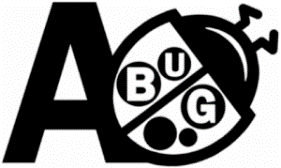 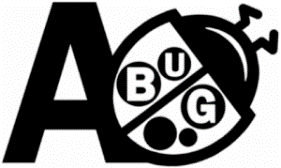 Pop Sels for Everyone!
(Banner Population Selection and Letter Generation)

Presented by:  Gina Goodwin
Programmer, Information and Technology Services
Arkansas State University-Jonesboro
October 2017
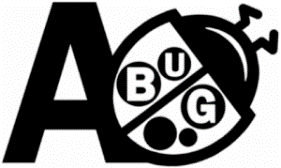 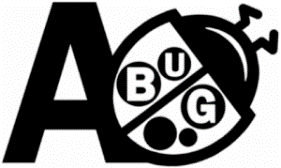 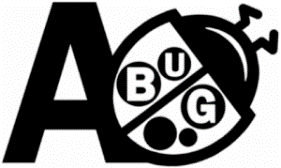 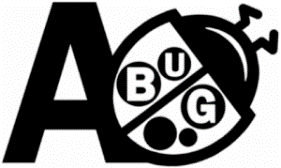 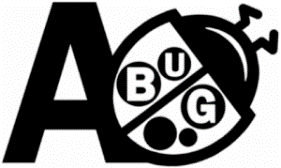 Introduction
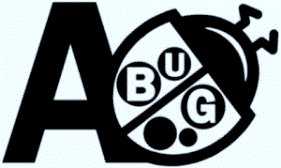 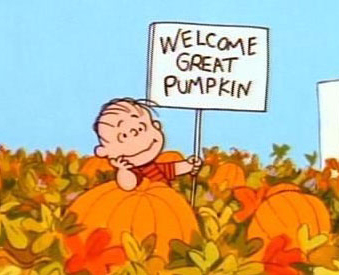 Purpose 
To gain an understanding of Banner Population Selection 
and Letter Generation

Benefits 
Learn validation/setup/procedure forms/pages
Learn how to create a Population Selection
Learn how to write a variable
Learn how to create a “letter”
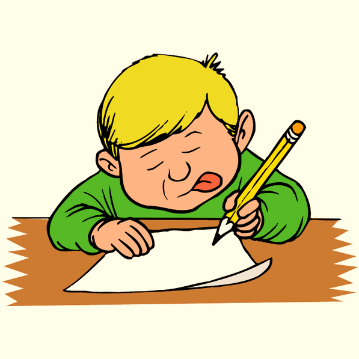 Banner Basics
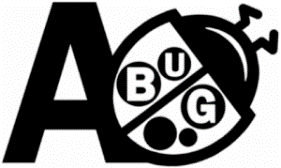 Who can use the process?
“G” General Form
What is Population Selection/ Letter Generation?
Definitions
Where is the data collected?
Tables (Behind the scenes)
When can I use the process?
Anytime
Why do I need this process?
- Information straight from Banner
How do I start the process?
Validation Forms/Pages
Set-up Forms/Pages
Procedure Forms/Pages
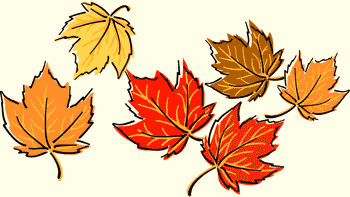 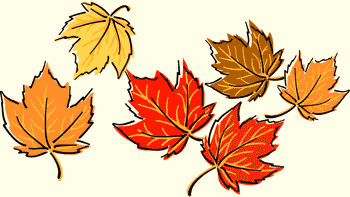 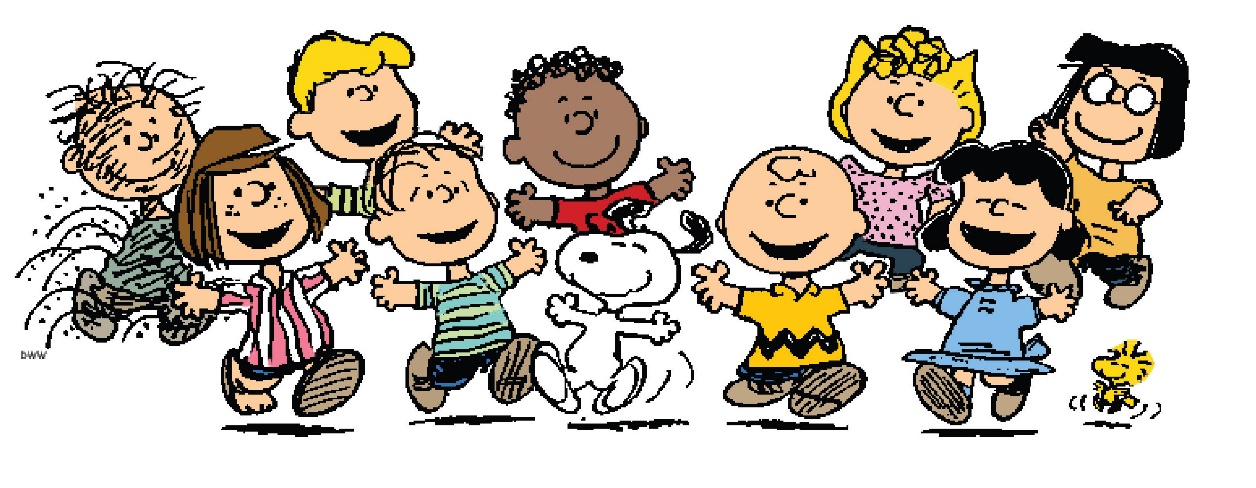 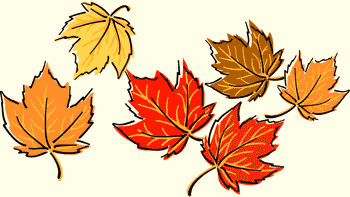 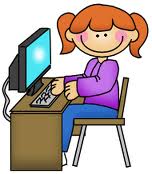 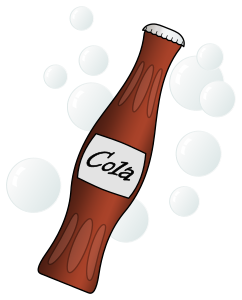 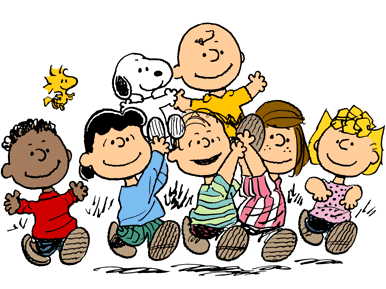 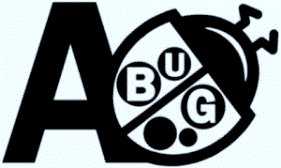 Population Selection
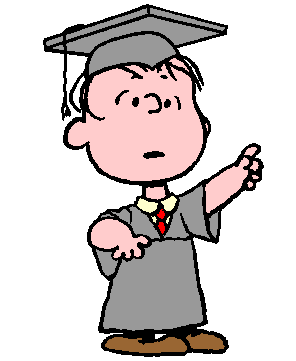 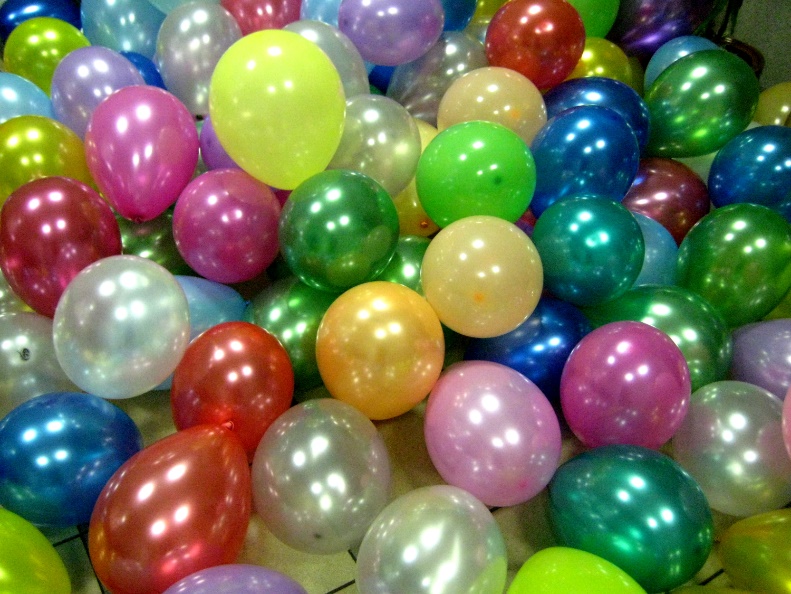 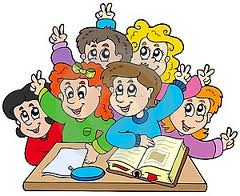 Population Selection
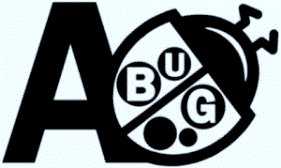 Forms {Banner 8} / Pages [Banner 9]
GLRSLCT (Population Selection Definition Rules Form) – Setup
GLISLCT (Population Selection Inquiry Form)
GURPDED (Data Element Dictionary Process)
GLIOBJT (Object Inquiry) 
GLROBJT (Object Definition Rules)

GLBDATA (Population Selection Extract Process) – Procedure

GLIEXTR (Population Selection Extract Inquiry Form) - Results

GLAEXTR (Population Selection Extract Data Form) - Results
Population Selection
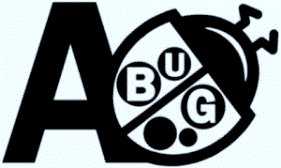 Forms {Banner 8} 
GLRSLCT (Population Selection Definition Rules Form)
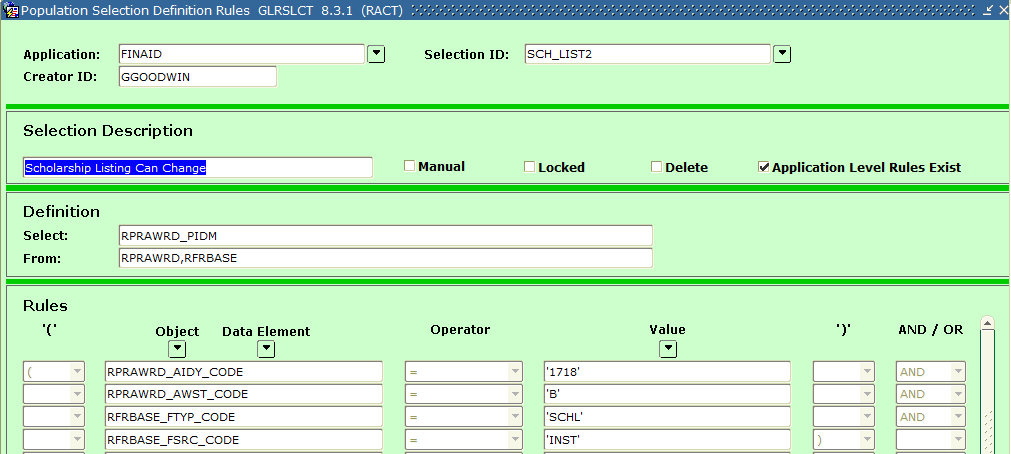 Population Selection
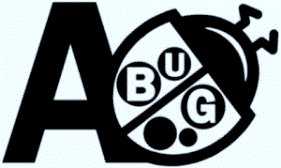 Forms {Banner 8} 
GLRSLCT (Population Selection Definition Rules Form)
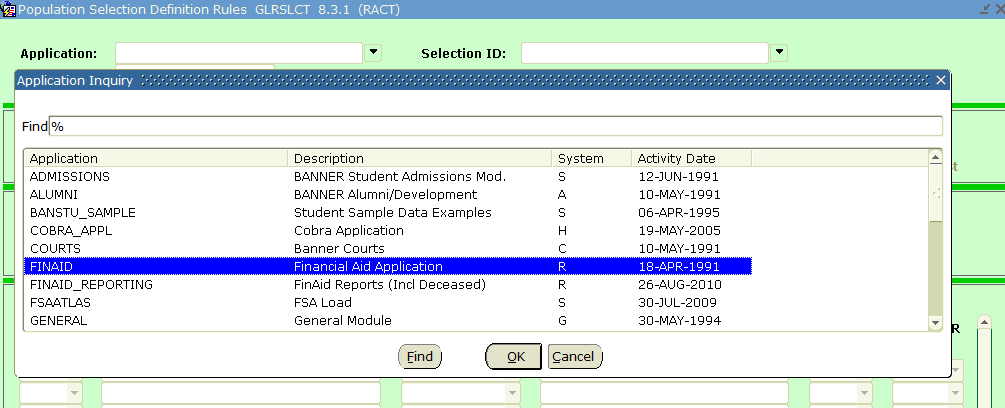 Population Selection
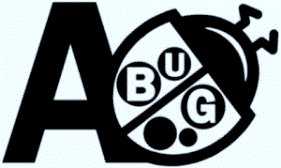 Forms {Banner 8} 
GLRSLCT (Population Selection Definition Rules Form)
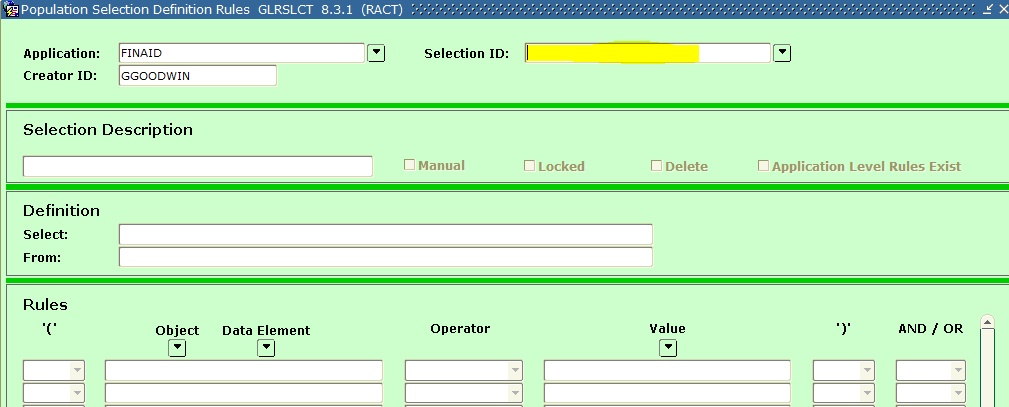 Population Selection
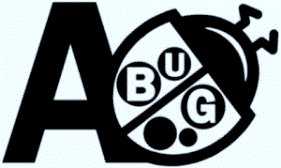 Forms {Banner 8} 
GLISLCT (Population Selection Inquiry Form)
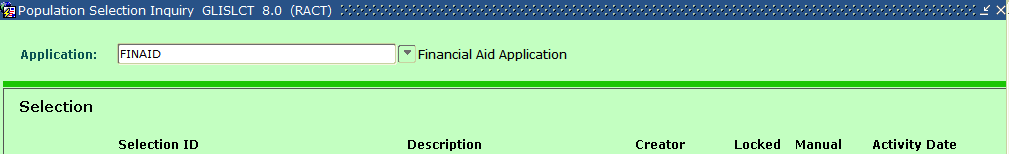 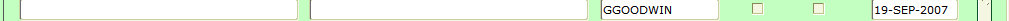 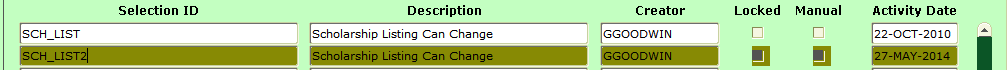 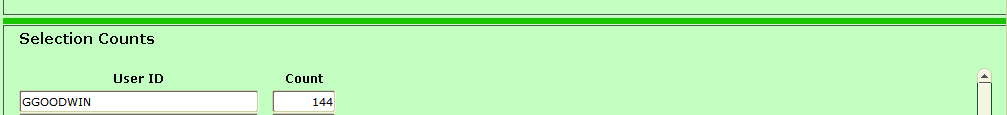 Population Selection
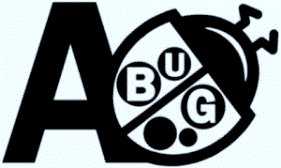 Forms {Banner 8} 
GLRSLCT (Population Selection Definition Rules Form)
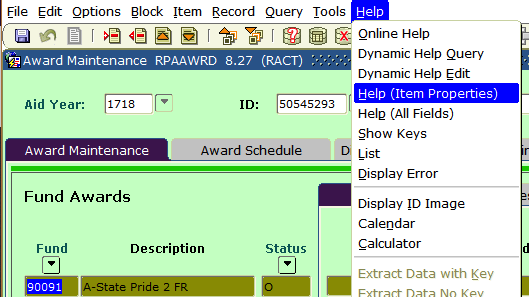 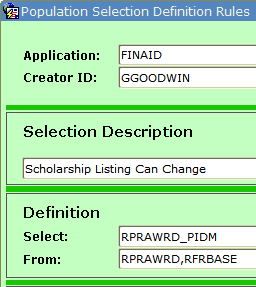 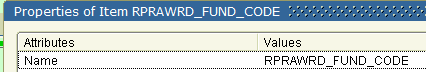 Population Selection
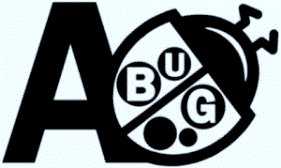 Pages [Banner 9] 
GLRSLCT (Population Selection Definition Rules Form)
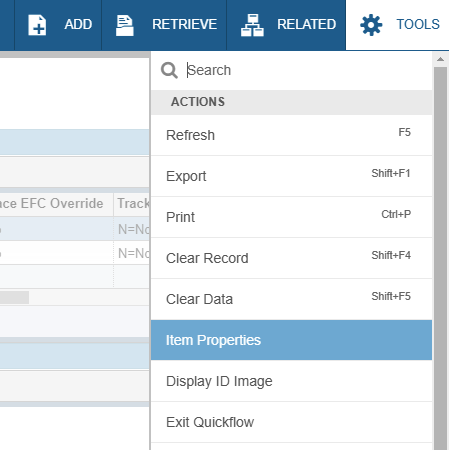 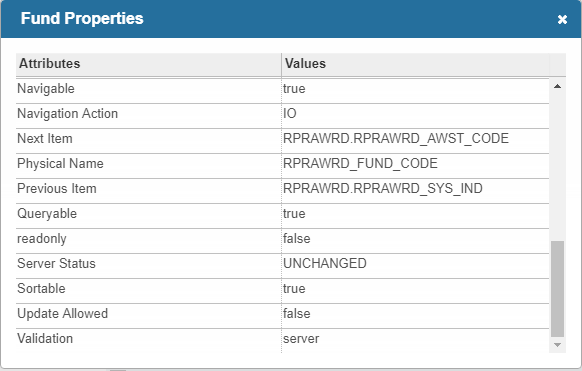 Population Selection
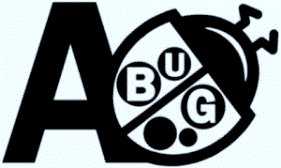 Forms {Banner 8} 
GLRSLCT (Population Selection Definition Rules Form)
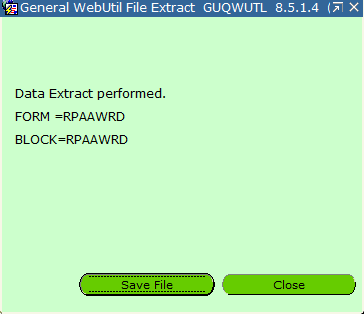 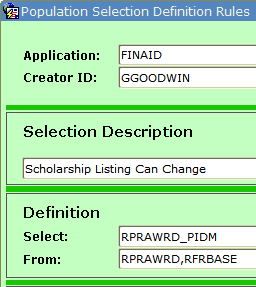 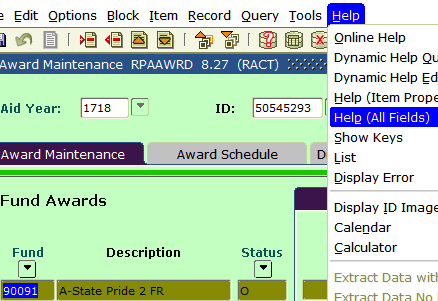 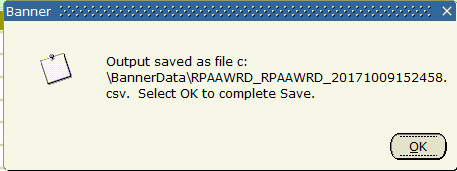 Population Selection
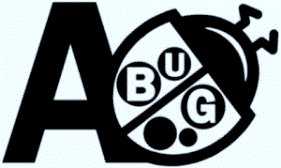 Forms {Banner 8} 
GLRSLCT (Population Selection Definition Rules Form)
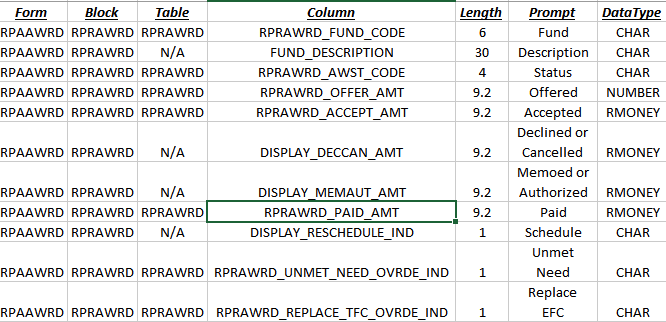 Population Selection
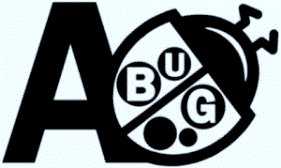 Forms {Banner 8} 
GURPDED (Data Element Dictionary Process)
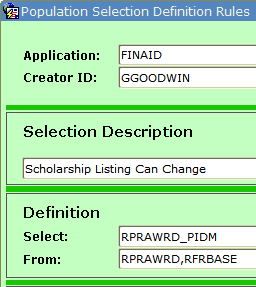 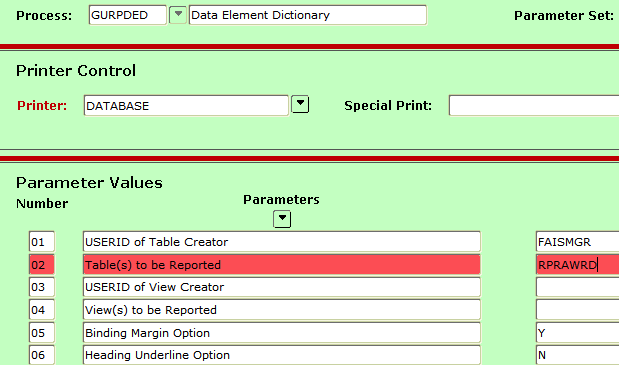 Population Selection
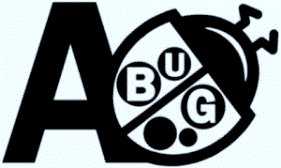 Forms {Banner 8} 
GLIOBJT (Object Inquiry) & GLROBJT (Object Definition Rules)
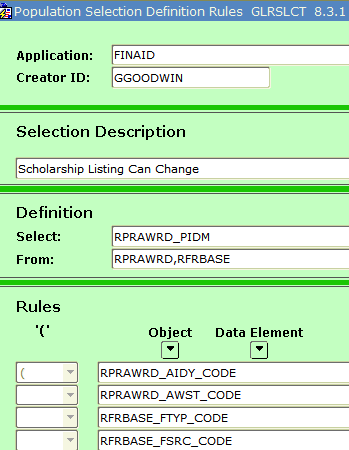 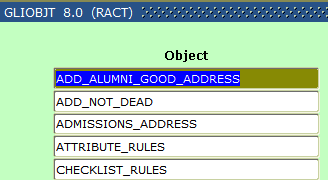 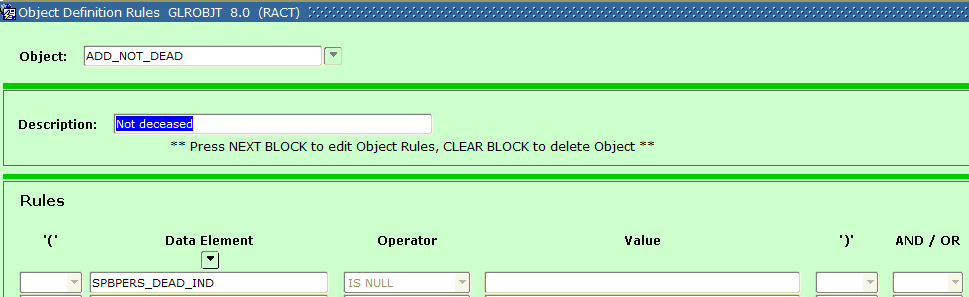 Population Selection
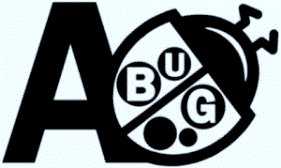 Forms {Banner 8} 
GLRSLCT (Population Selection Definition Rules Form)
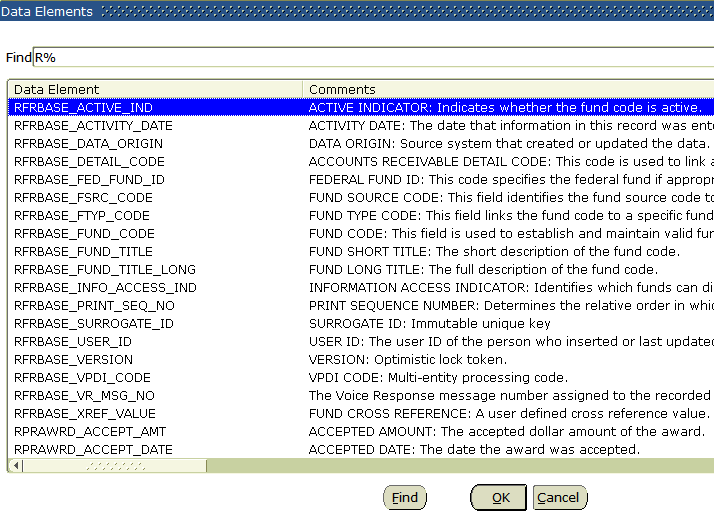 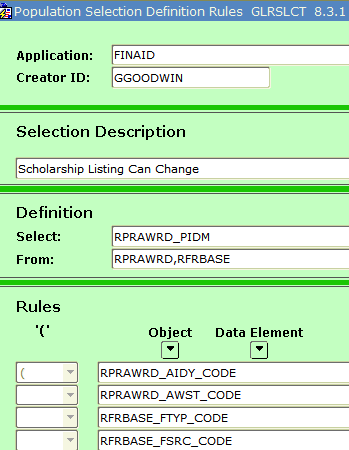 Population Selection
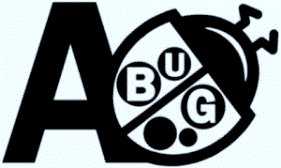 Forms {Banner 8} 
GLRSLCT (Population Selection Definition Rules Form)
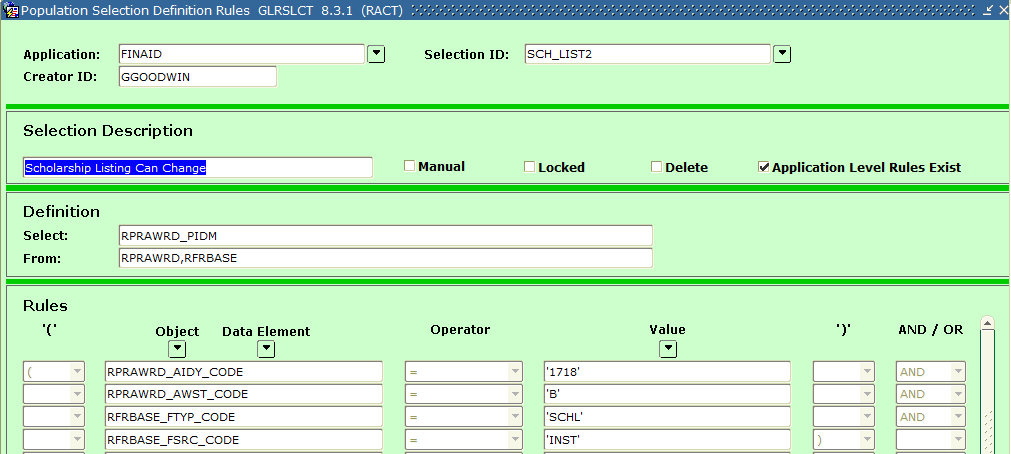 Population Selection
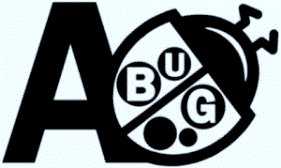 Forms {Banner 8} 
GLRSLCT (Population Selection Definition Rules Form)
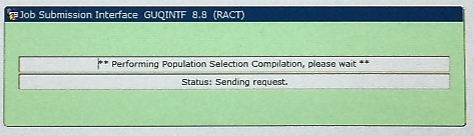 Population Selection
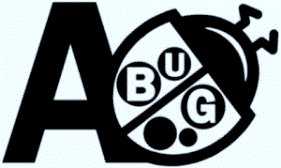 Forms {Banner 8} 
GLRSLCT (Population Selection Definition Rules Form)
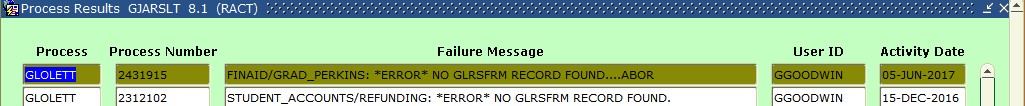 I got a rock.
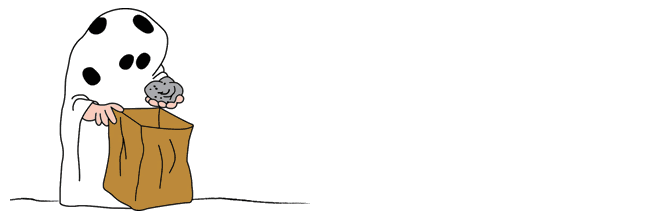 Population Selection
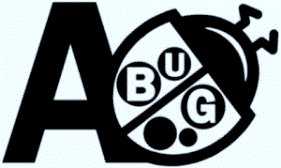 Forms {Banner 8}
GLBDATA (Population Selection Extract Process)
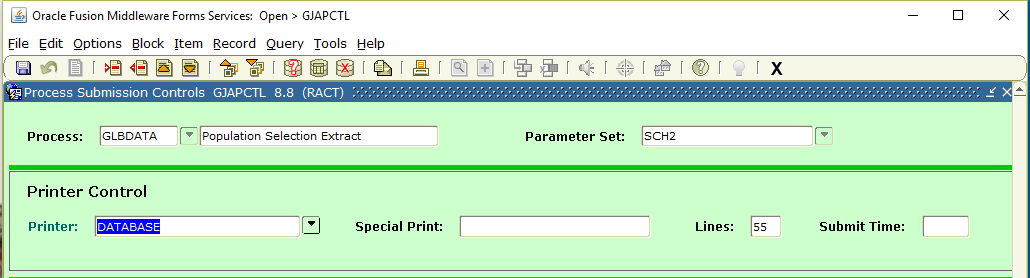 Population Selection
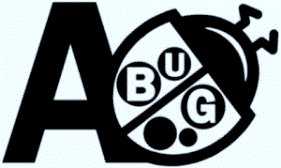 Forms {Banner 8}
GLBDATA (Population Selection Extract Process)
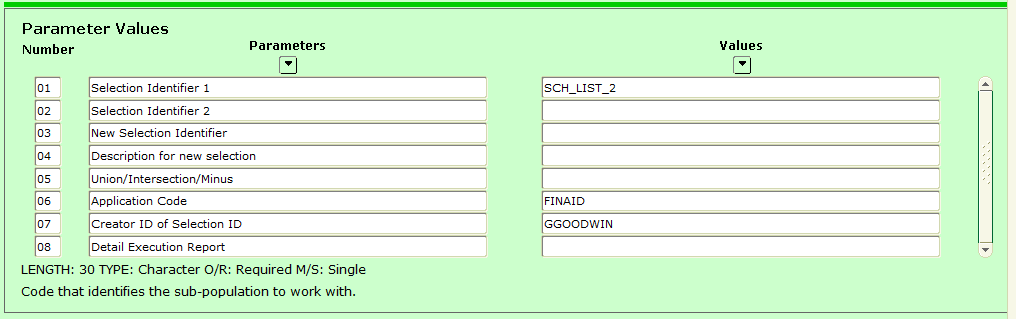 Population Selection
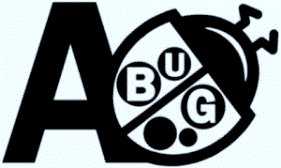 Forms {Banner 8}
GLBDATA (Population Selection Extract Process)
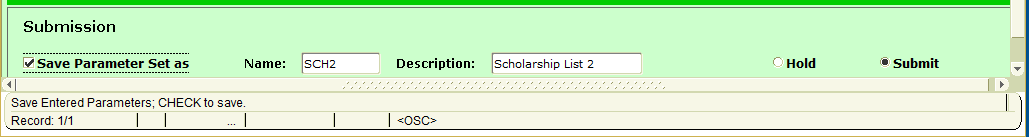 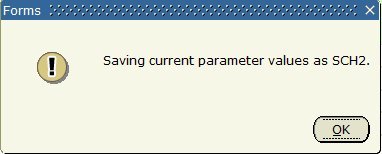 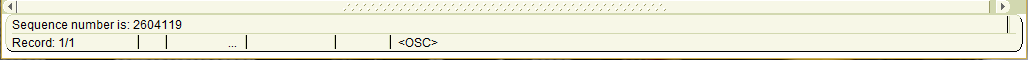 Population Selection
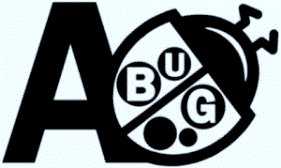 Pages [Banner 9]
GLBDATA (Population Selection Extract Process)
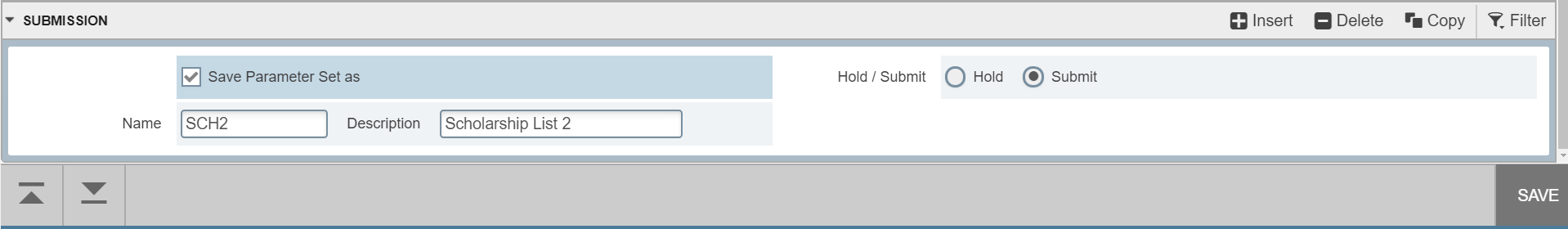 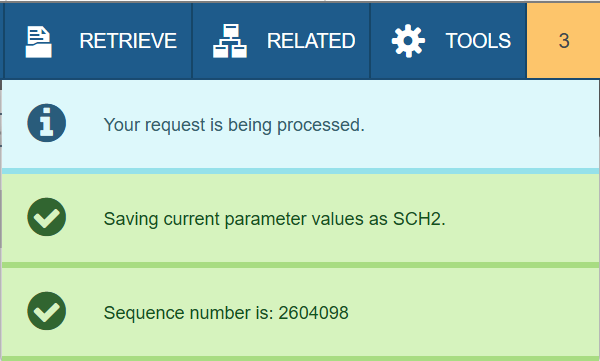 Population Selection
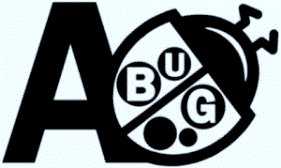 Forms {Banner 8}
GLBDATA (Population Selection Extract Process)
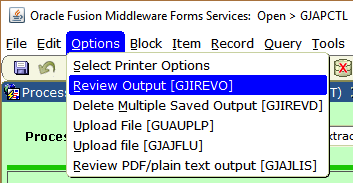 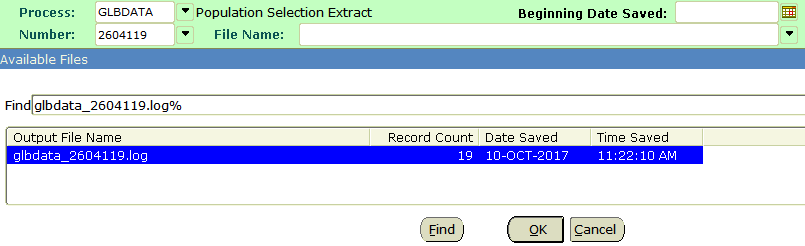 Population Selection
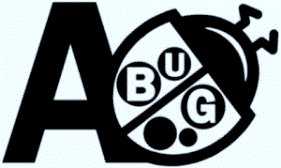 Pages [Banner 9]
GLBDATA (Population Selection Extract Process)
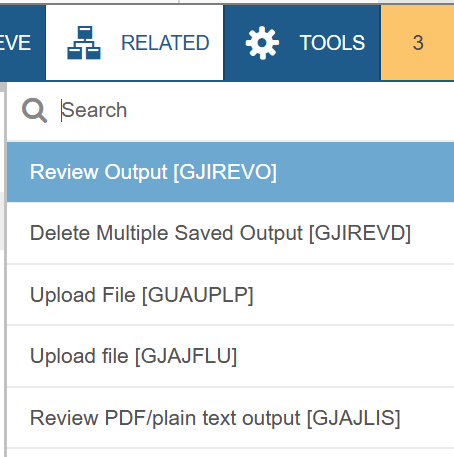 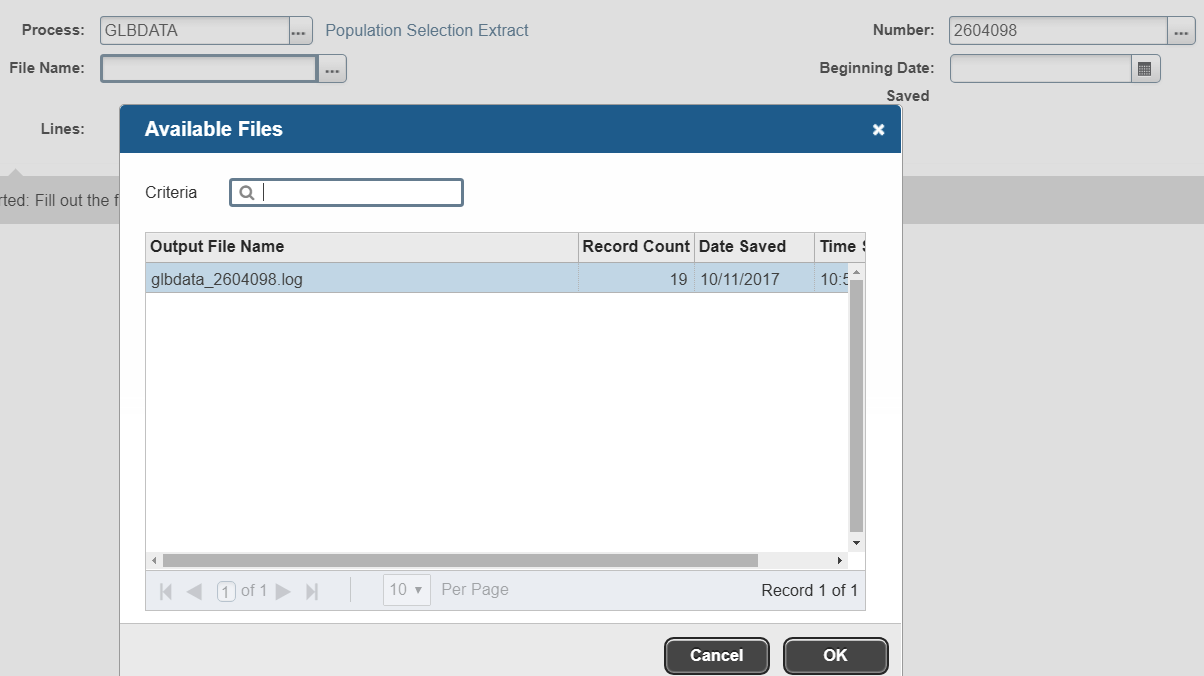 Population Selection
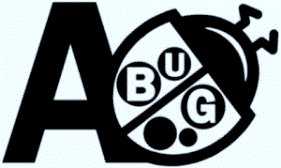 Forms {Banner 8} / Pages [Banner 9]
GLBDATA (Population Selection Extract Process)
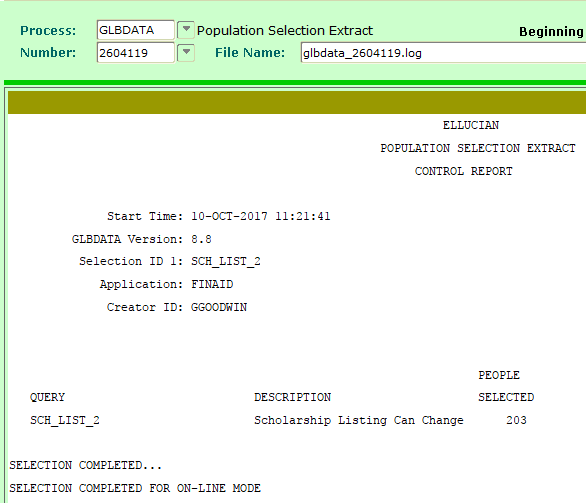 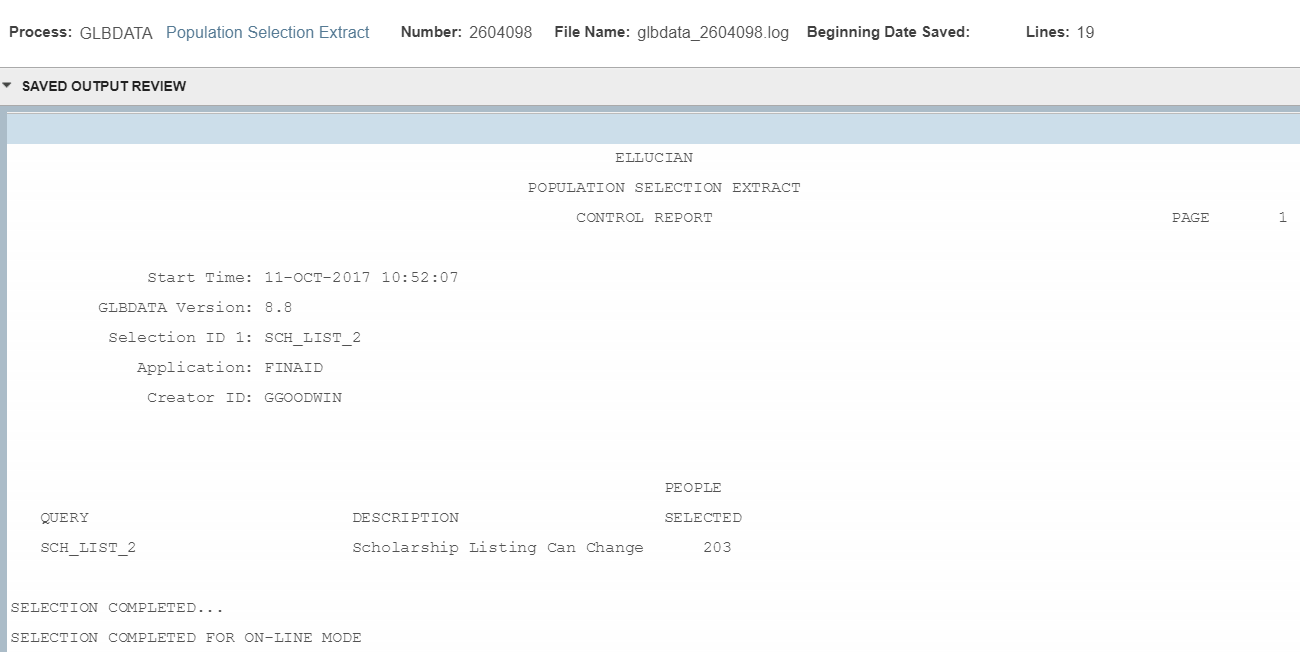 Population Selection
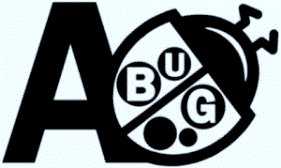 Forms {Banner 8}
GLIEXTR (Population Selection Extract Inquiry Form)
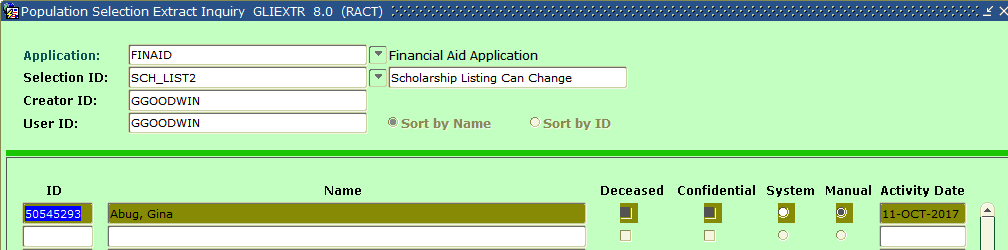 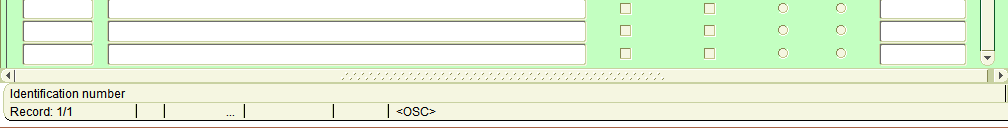 Population Selection
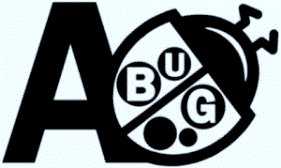 Forms {Banner 8}
GLAEXTR (Population Selection Extract Data Form)
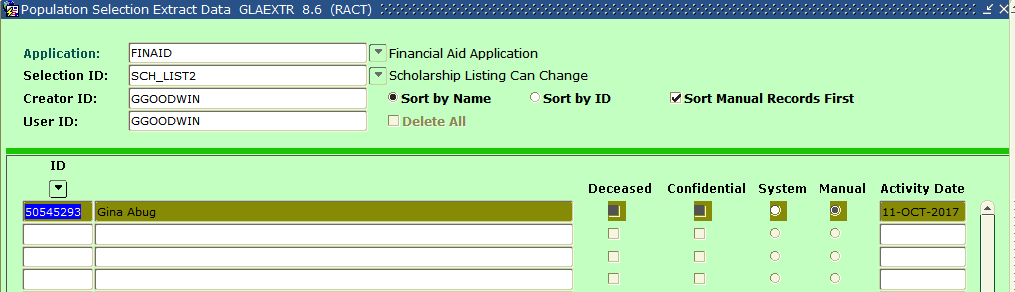 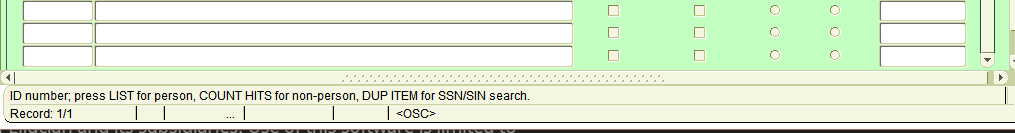 Population Selection
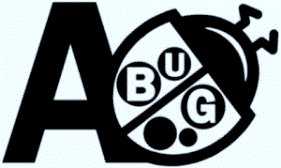 Forms {Banner 8}
GLBDATA (Population Selection Extract Process)
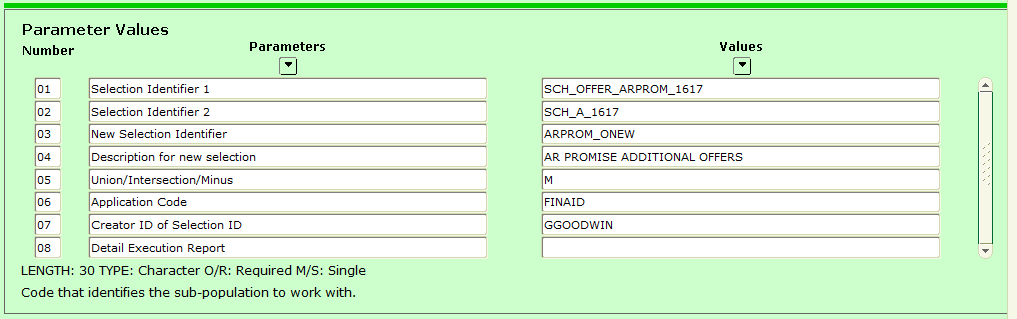 Population Selection
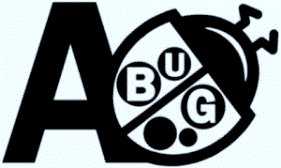 Forms {Banner 8}
GLBDATA (Population Selection Extract Process)	
	UNION = 				       		INTERSECT =



				       MINUS =
Pop Sel 1
Pop Sel 2
Pop Sel 1
Pop Sel 2
Pop Sel 1
Pop Sel 2
Population Selection
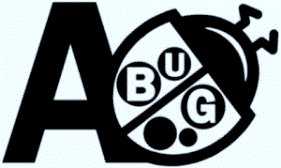 Forms {Banner 8}
GLRSLCT (Population Selection Definition Rules Form)
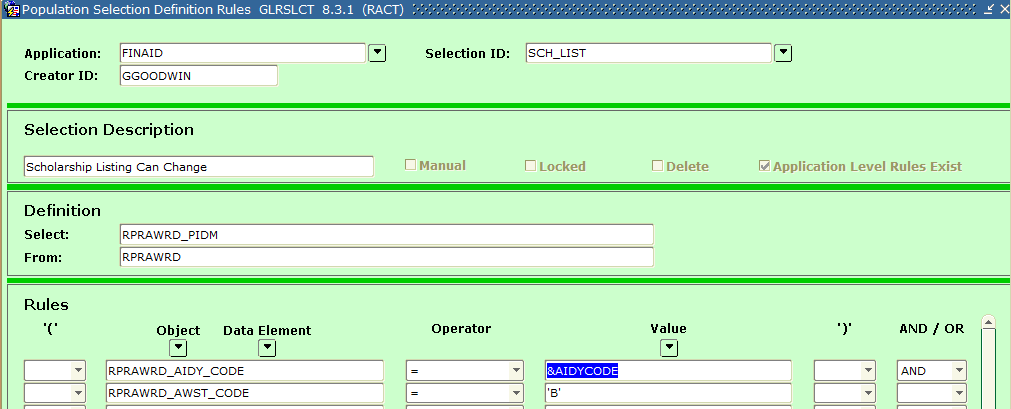 Population Selection
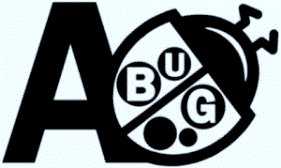 Forms {Banner 8}
GLBDATA (Population Selection Extract Process)
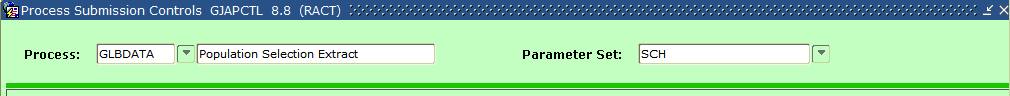 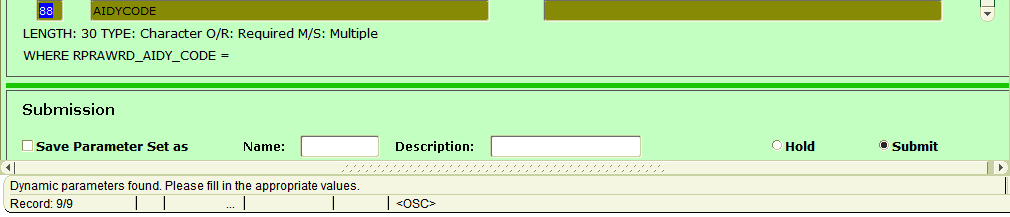 Population Selection
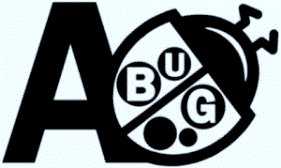 Forms {Banner 8} / Pages [Banner 9]
GLRSLCT (Population Selection Definition Rules Form) – Setup
GLISLCT (Population Selection Inquiry Form)
GURPDED (Data Element Dictionary Process)
GLIOBJT (Object Inquiry) 
GLROBJT (Object Definition Rules)

GLBDATA (Population Selection Extract Process) – Procedure

GLIEXTR (Population Selection Extract Inquiry Form) - Results

GLAEXTR (Population Selection Extract Data Form) - Results
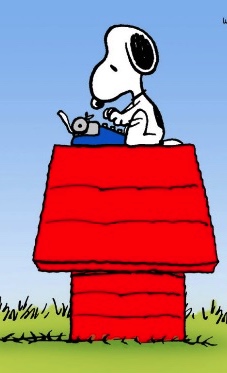 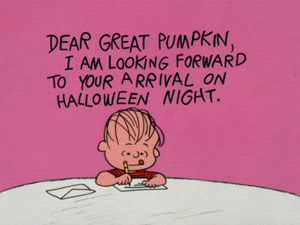 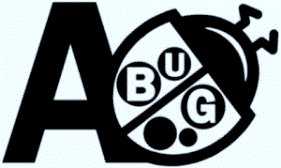 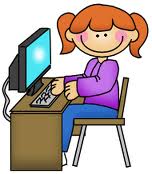 Letter Generation
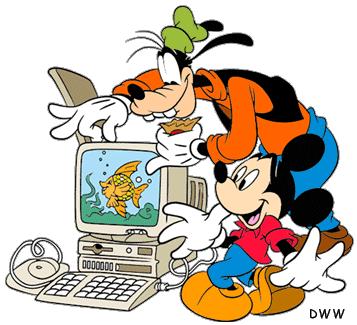 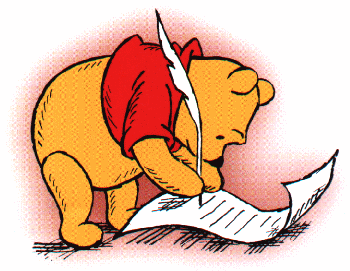 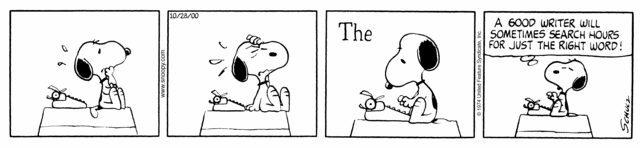 Letter Generation
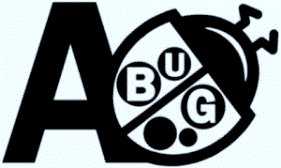 Forms {Banner 8} / Pages [Banner 9]
Validation Forms
GTVPARA (Paragraph Code Validation) 
GTVLETR (Letter Code Validation)

Set-up Forms
GLRVRBL (Variable Rules Definition)
GLIVRBL (Variable Inquiry)
GUAPARA (Paragraph)
GUALETR (Letter Process)

Procedure Forms
GLBLSEL (Letter Extract Process)
GLRLETR (Letter Generation Print Report)
Letter Generation
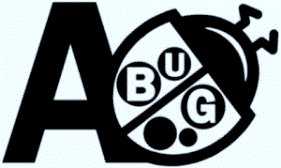 Forms {Banner 8} 
GLRVRBL (Variable Rules Definition)
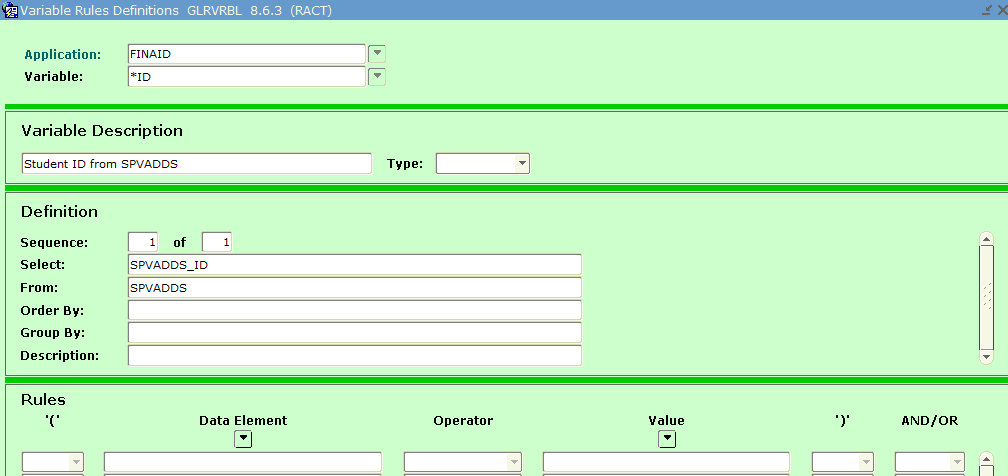 Letter Generation
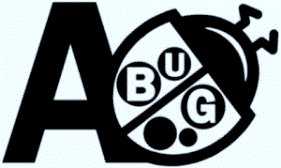 Forms {Banner 8} 
GLRVRBL (Variable Rules Definition)
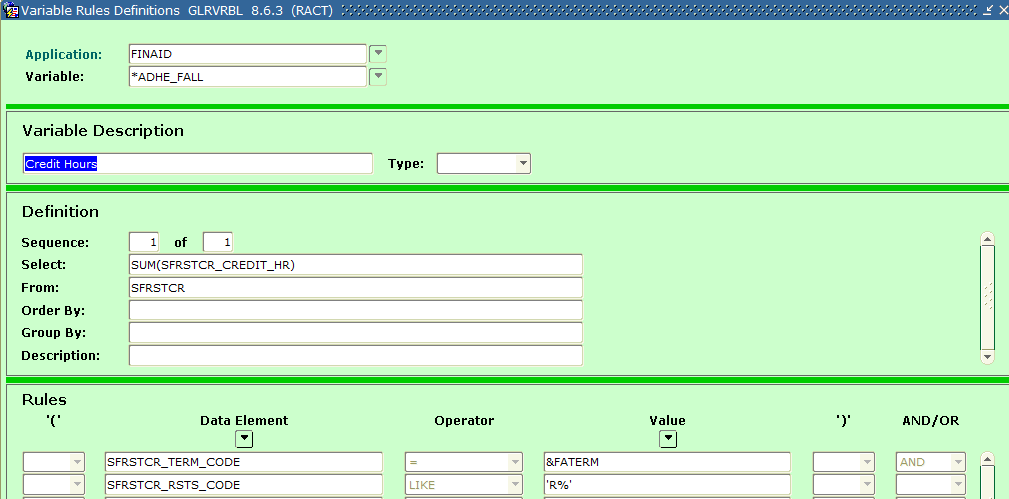 Letter Generation
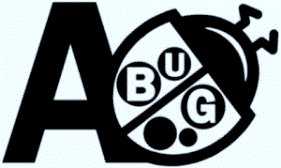 Forms {Banner 8} 
GLRVRBL (Variable Rules Definition)
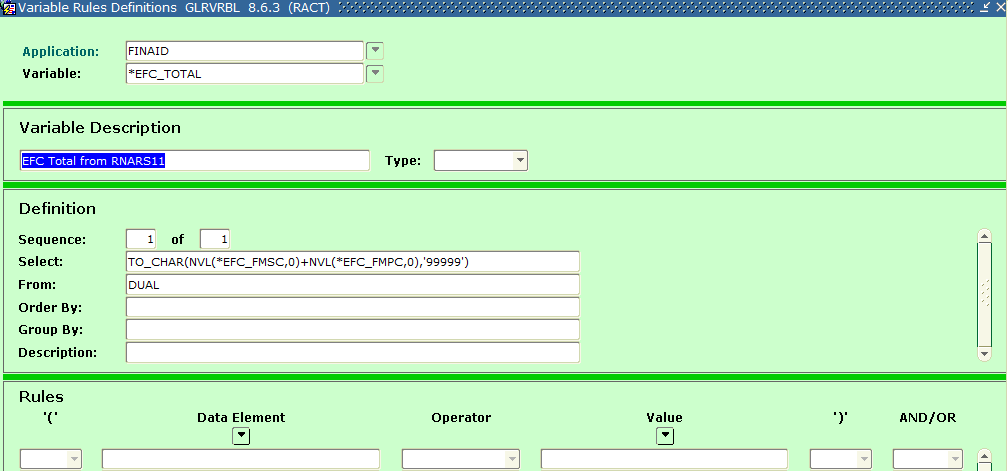 Letter Generation
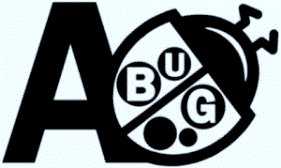 Forms {Banner 8} 
GLRVRBL (Variable Rules Definition)
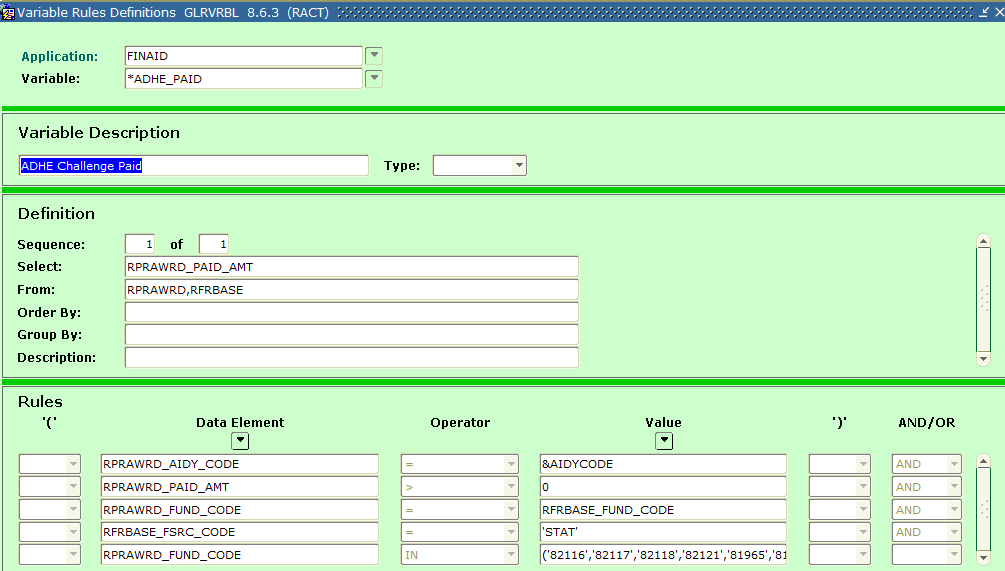 Letter Generation
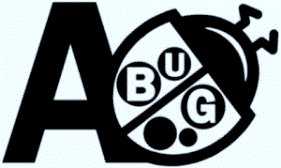 Page [Banner 9] 
GLRVRBL (Variable Rules Definition)
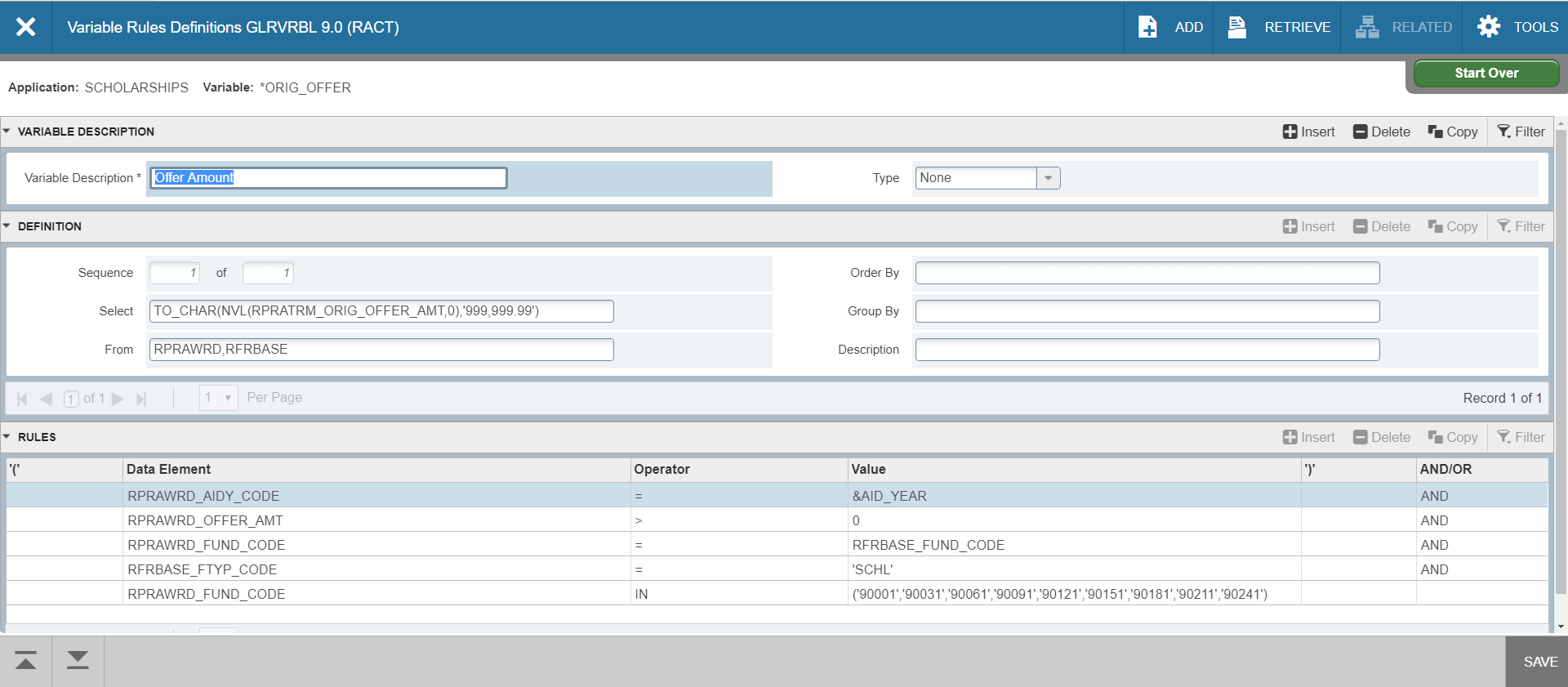 Letter Generation
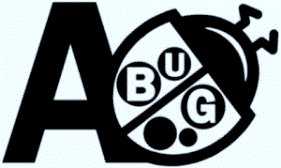 Forms {Banner 8} 
GTVPARA (Paragraph Code Validation)
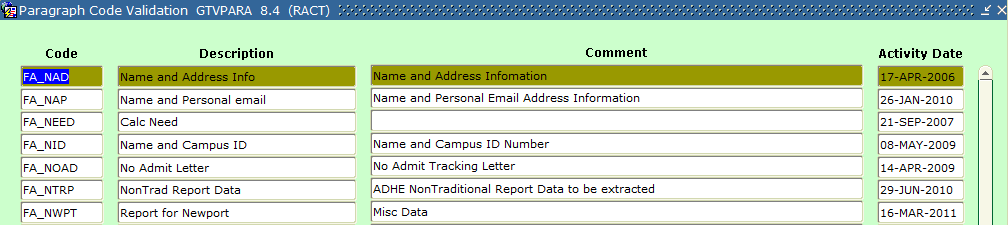 Letter Generation
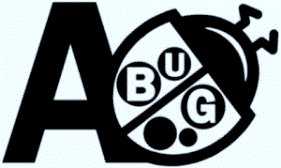 Forms {Banner 8} 
GUAPARA (Paragraph)
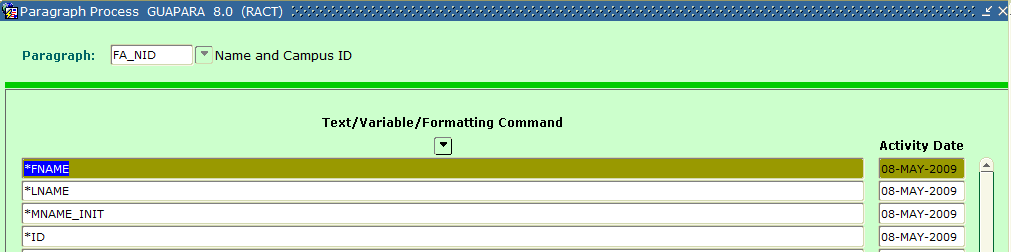 Letter Generation
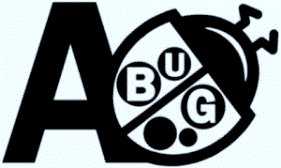 Forms [Banner 9] 
GUAPARA (Paragraph)
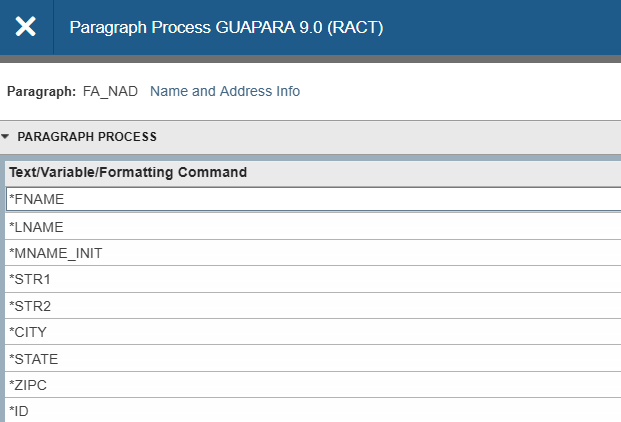 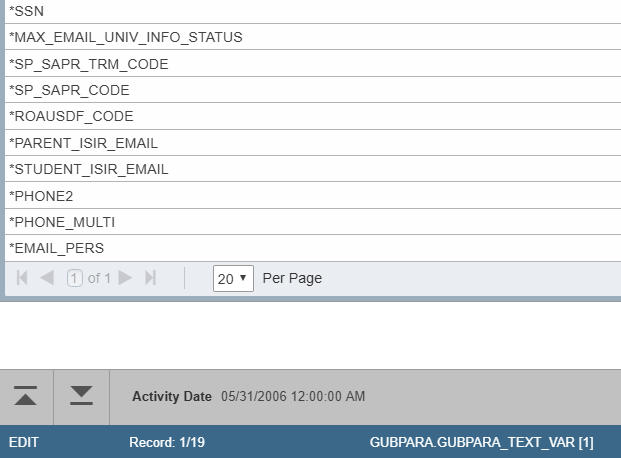 Letter Generation
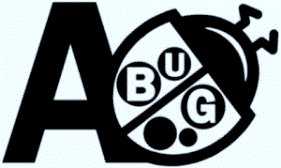 Forms {Banner 8} 
GTVLETR (Letter Code Validation)
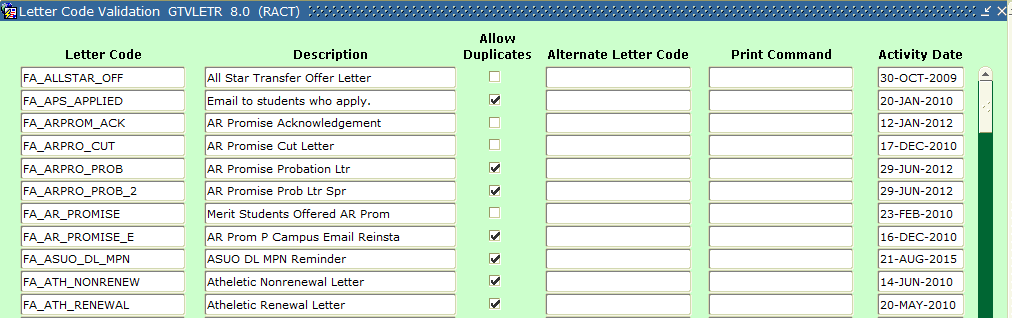 Letter Generation
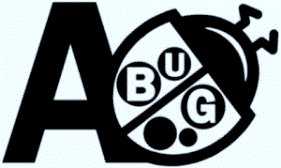 Forms {Banner 8} 
GUALETR (Letter Process)
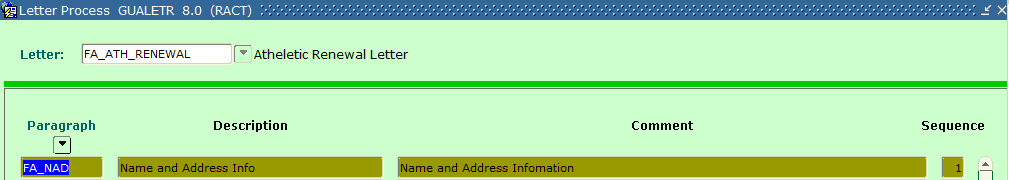 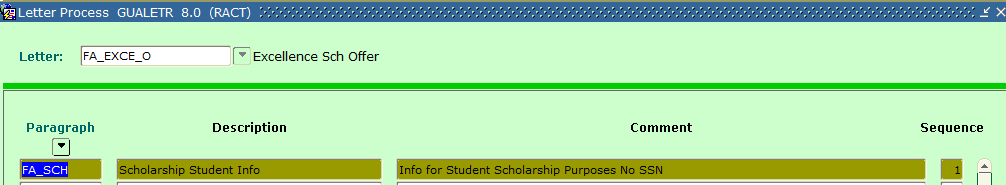 Letter Generation
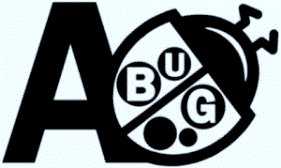 Pages [Banner 9] 
GUALETR (Letter Process)
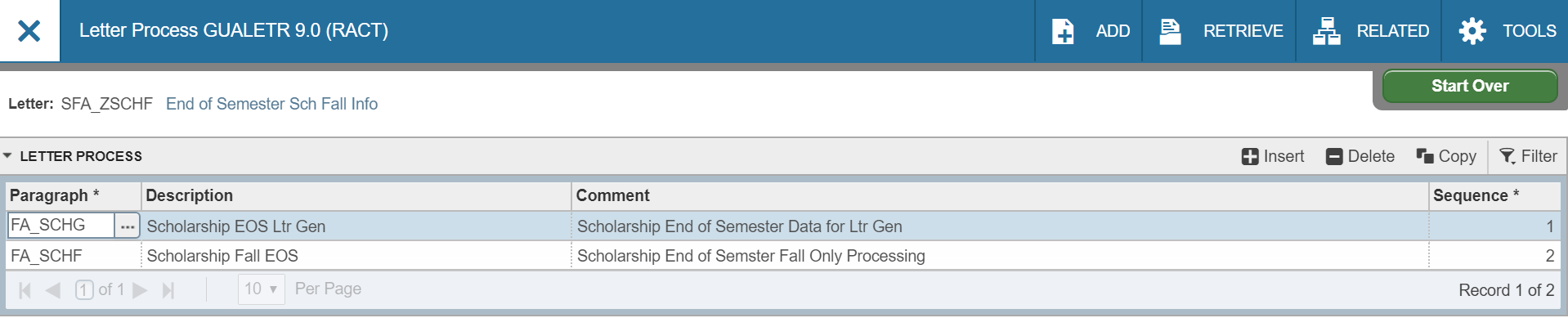 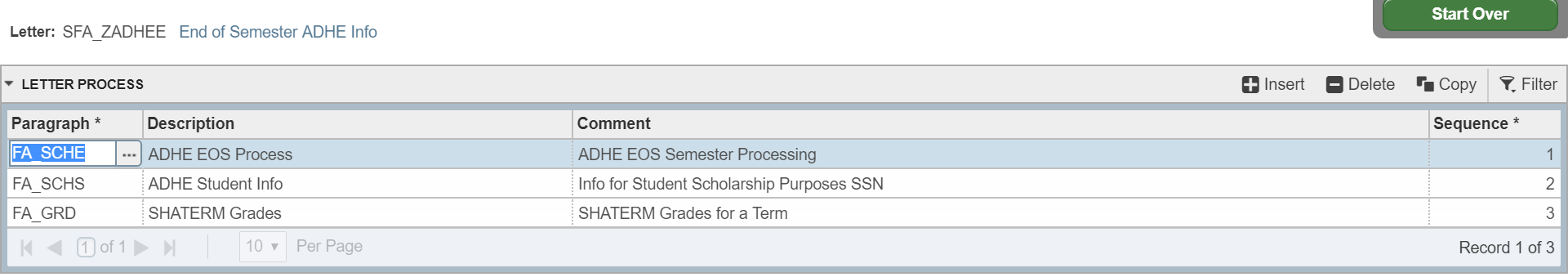 Letter Generation
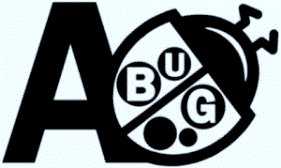 Forms {Banner 8} 
GLBLSEL (Letter Extract Process)
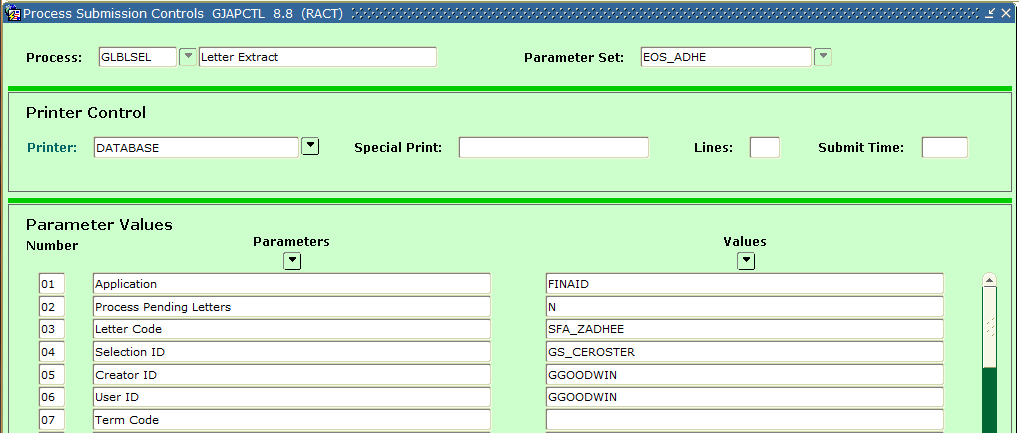 Letter Generation
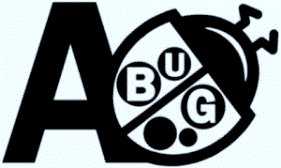 Forms {Banner 8} 
GLBLSEL (Letter Extract Process)
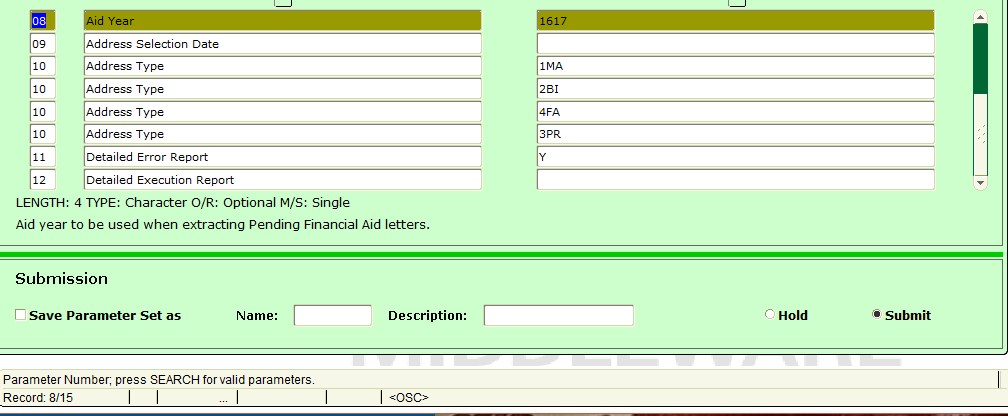 Letter Generation
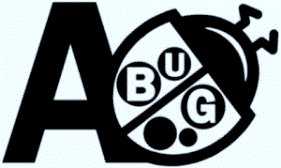 Forms {Banner 8} 
GLBLSEL (Letter Extract Process)
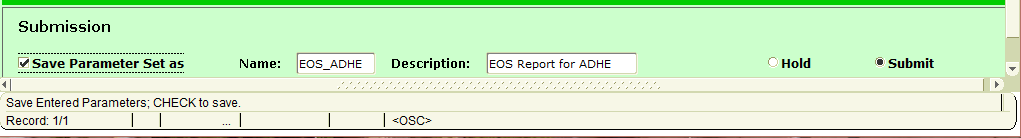 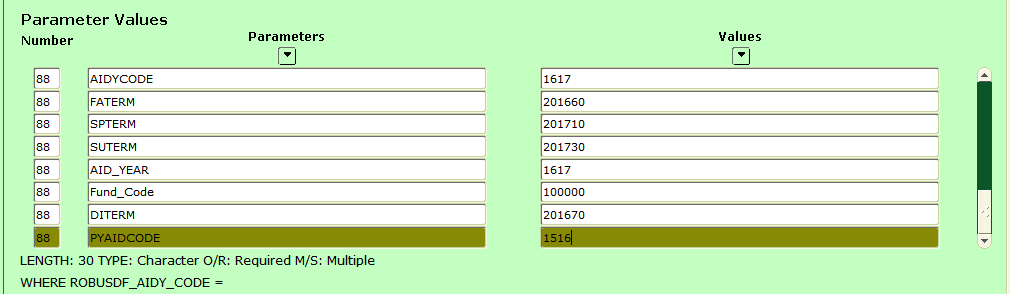 Letter Generation
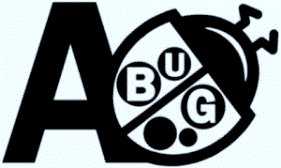 Pages [Banner 9] 
GLBLSEL (Letter Extract Process)
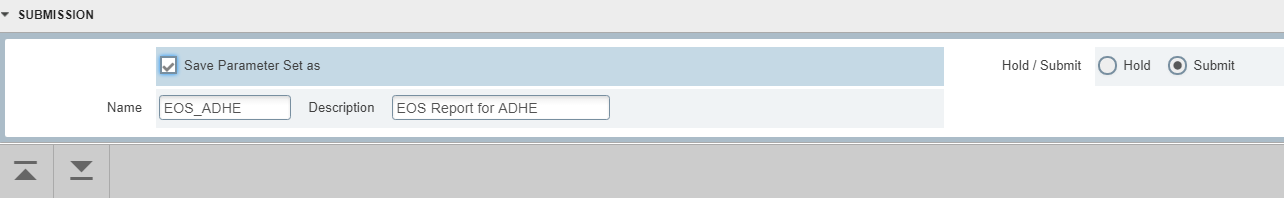 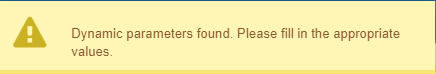 Letter Generation
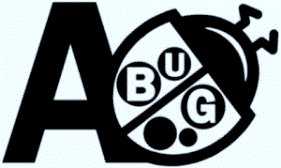 Forms {Banner 8} 
GLBLSEL (Letter Extract Process)
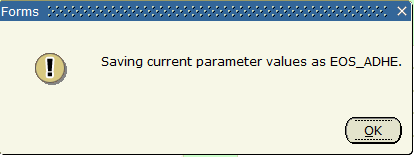 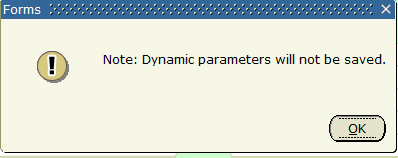 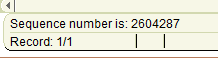 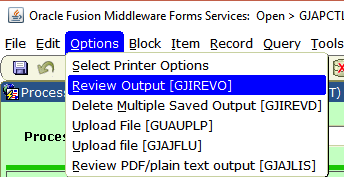 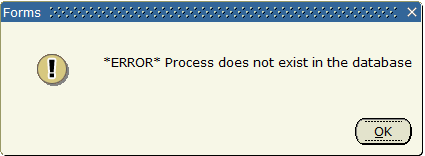 Letter Generation
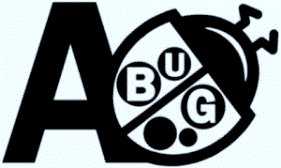 Pages [Banner 9] 
GLBLSEL (Letter Extract Process)
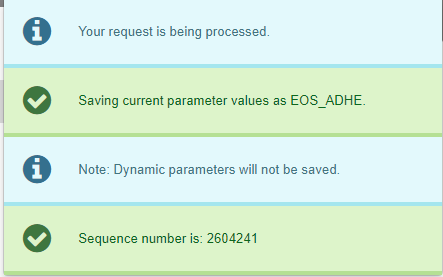 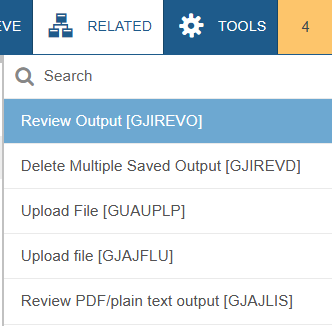 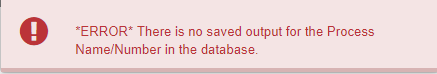 Letter Generation
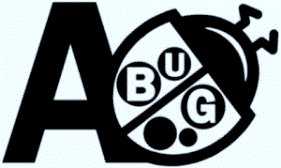 Forms {Banner 8} 
GLBLSEL (Letter Extract Process)
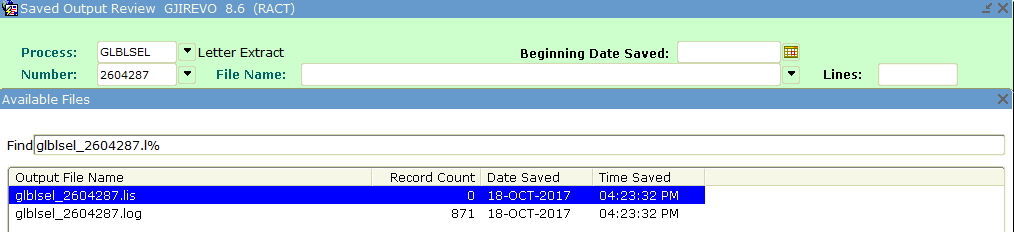 Letter Generation
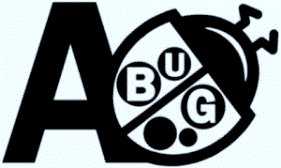 Forms {Banner 8} 
GLBLSEL (Letter Extract Process)
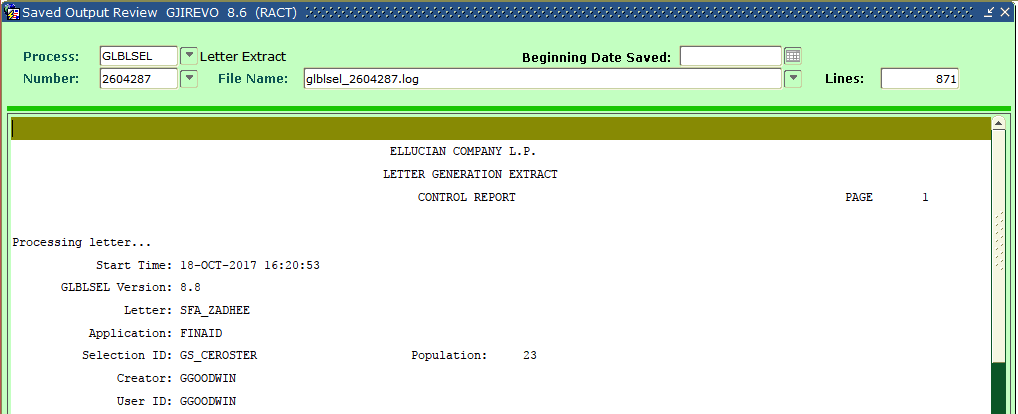 Letter Generation
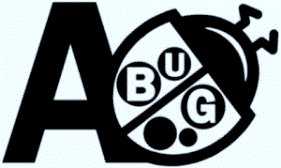 Forms {Banner 8} 
GLBLSEL (Letter Extract Process)
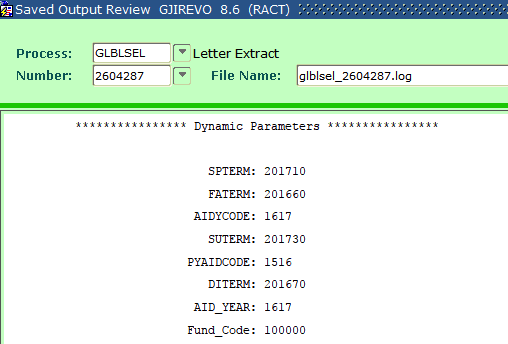 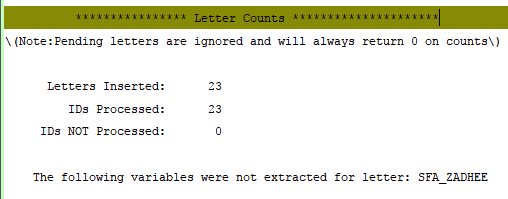 Letter Generation
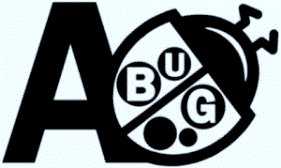 Forms {Banner 8} 
GLRLETR (Letter Generation Print Report)
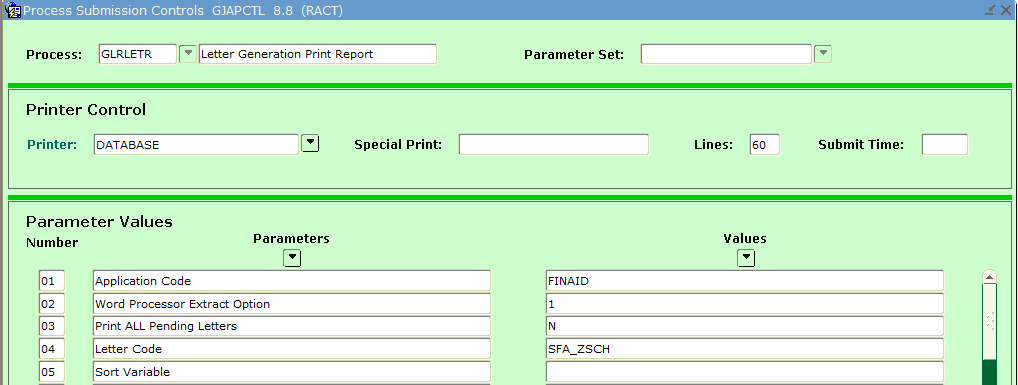 Letter Generation
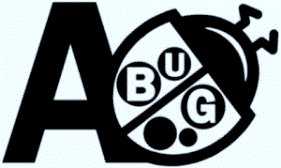 Forms {Banner 8} 
GLRLETR (Letter Generation Print Report)
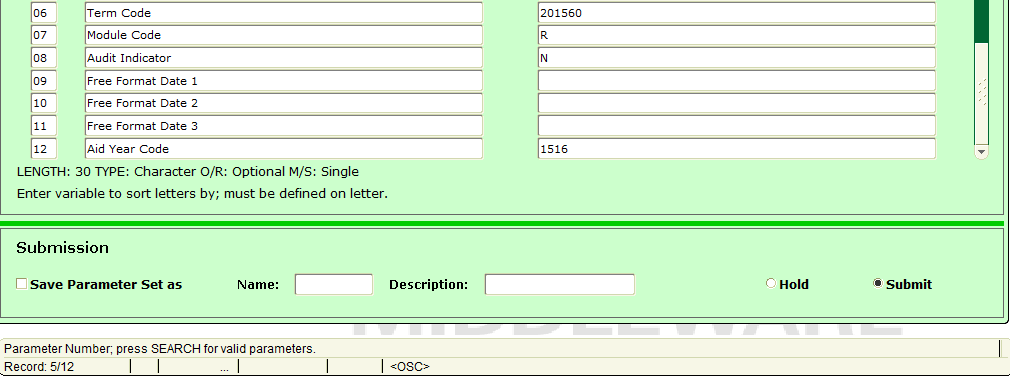 Letter Generation
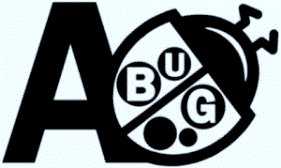 Forms {Banner 8} 
GLRLETR (Letter Generation Print Report)
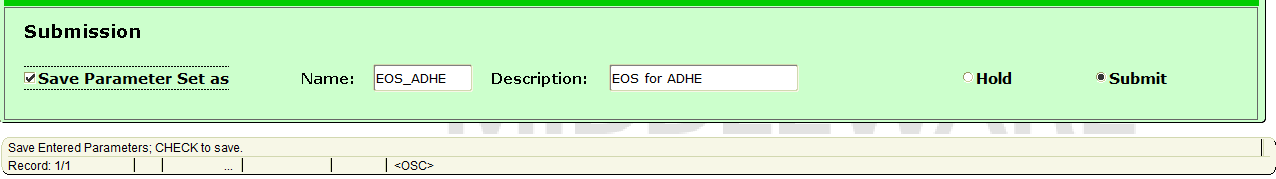 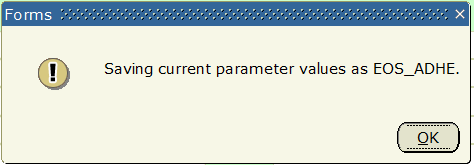 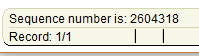 Letter Generation
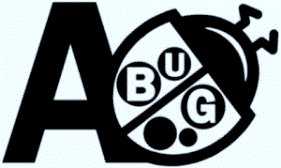 Forms {Banner 8} 
GLRLETR (Letter Generation Print Report)
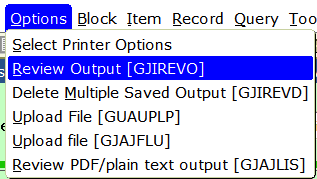 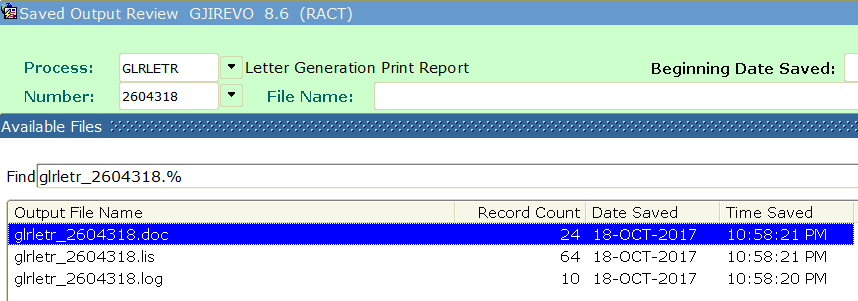 Letter Generation
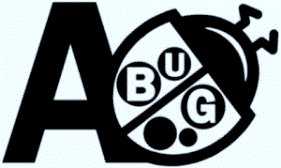 Forms {Banner 8} 
GLRLETR (Letter Generation Print Report)
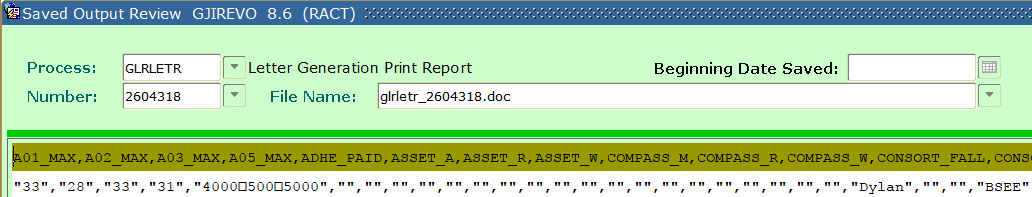 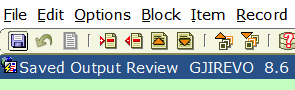 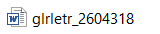 Letter Generation
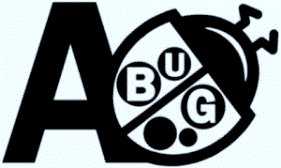 Pages [Banner 9] 
GLRLETR (Letter Generation Print Report)
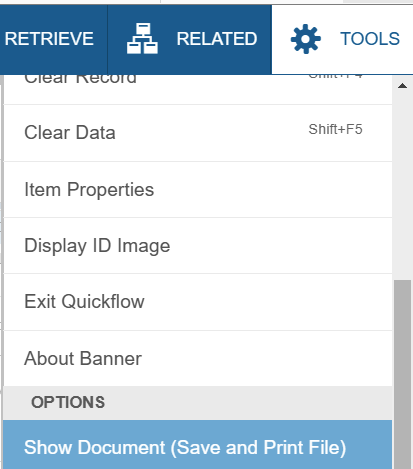 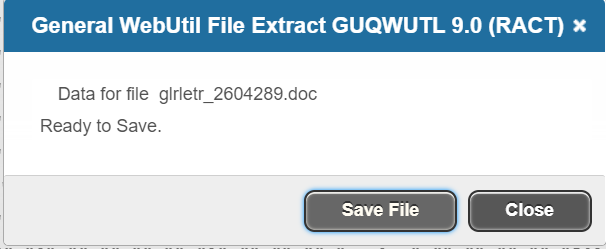 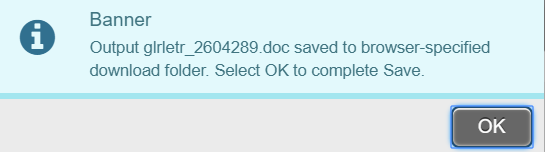 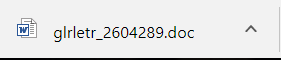 Letter Generation
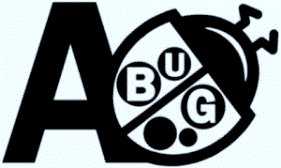 Forms {Banner 8} 
GLRLETR (Letter Generation Print Report)
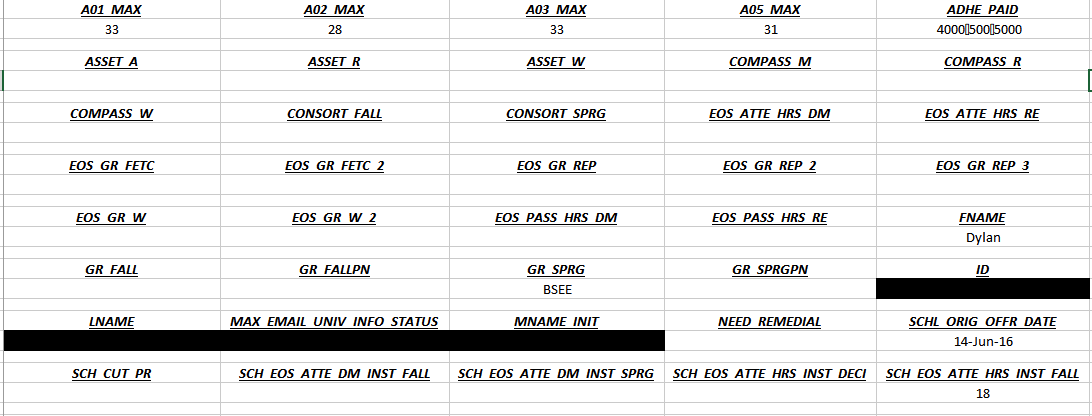 Letter Generation
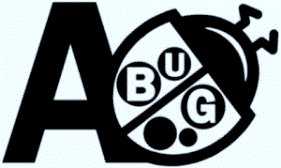 Forms {Banner 8} 
GLRLETR (Letter Generation Print Report)
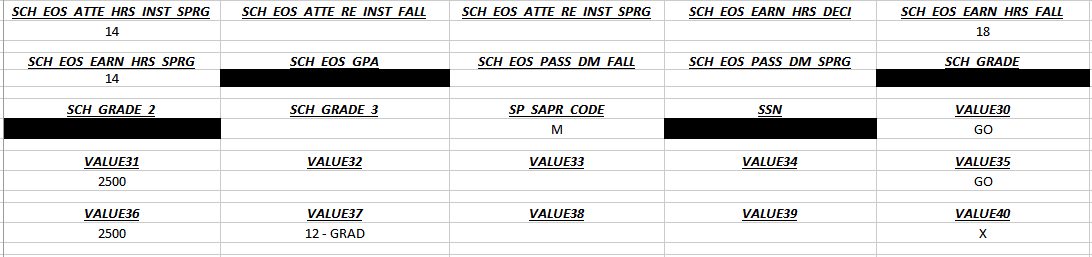 Letter Generation
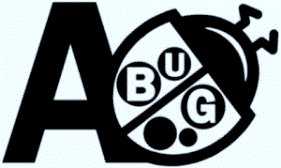 Forms {Banner 8} / Pages [Banner 9]
Validation Forms
GTVPARA (Paragraph Code Validation) 
GTVLETR (Letter Code Validation)

Set-up Forms
GLRVRBL (Variable Rules Definition)
GLIVRBL (Variable Inquiry)
GUAPARA (Paragraph)
GUALETR (Letter Process)

Procedure Forms
GLBLSEL (Letter Extract Process)
GLRLETR (Letter Generation Print Report)
Conclusion
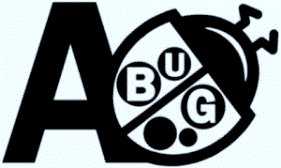 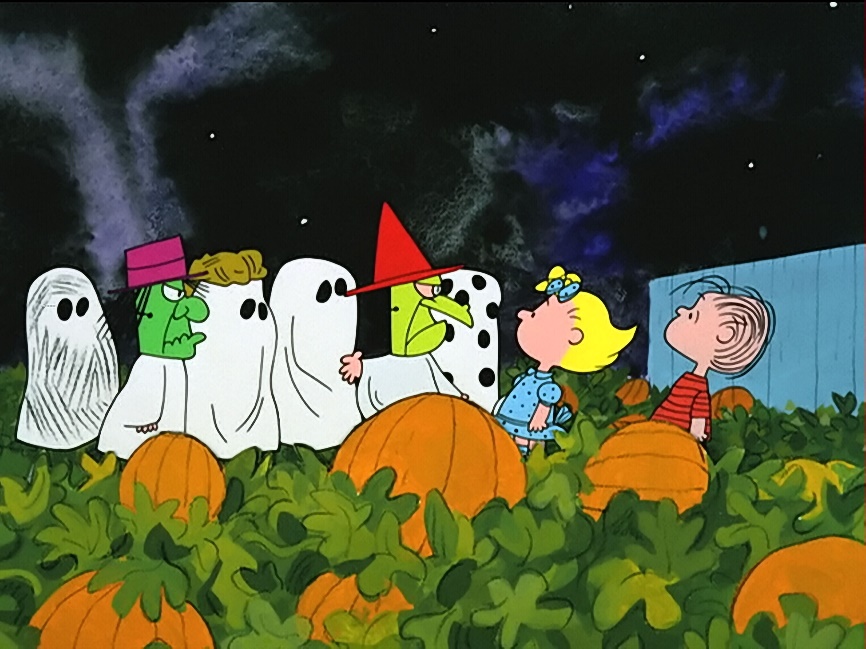 Population Selections
Forms {Banner 8} / Pages [Banner 9]
Set up
Procedure
Results
Letter Generation
Forms {Banner 8} / Pages [Banner 9]
Validation
Set up
Procedure
Results
Examples
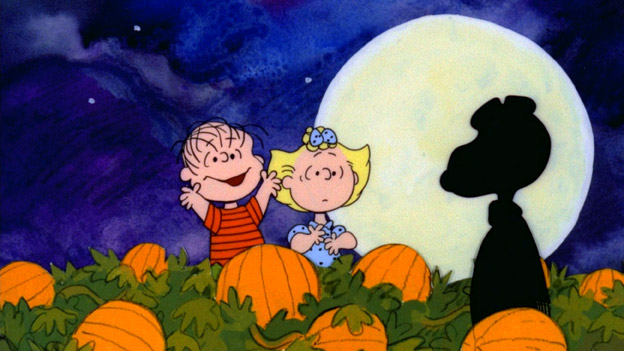 Finale
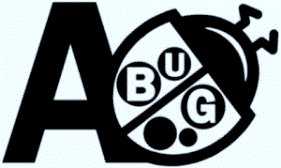 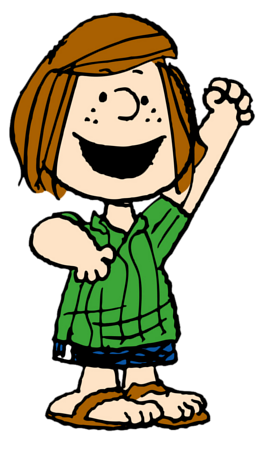 Questions
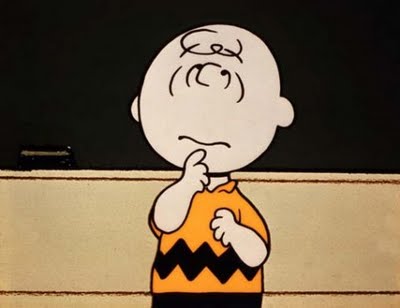 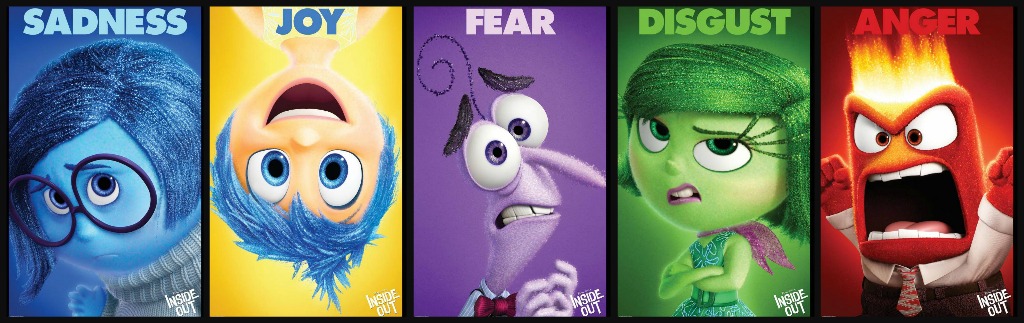 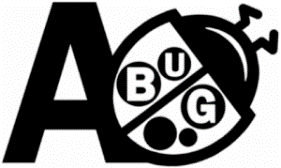 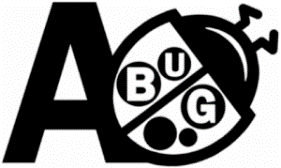 Pop Sels for Everyone!
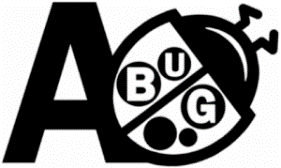 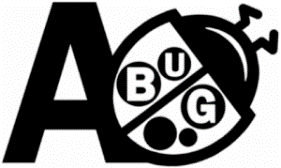 (Banner Population Selection and Letter Generation)

Presented by:  Gina Goodwin
E-mail:  ggoodwin@astate.edu
Programmer, Information and Technology Services
Arkansas State University-Jonesboro
October 2017
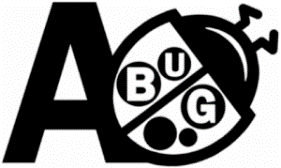 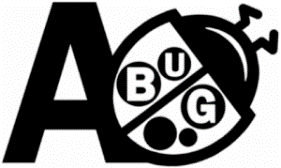 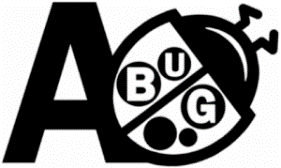